TRƯỜNG THCS GIA THỤY
Tiết 42+43 Bài 18: 
Bước ngoặt lịch sử đầu thế X
GV: Hoàng Thanh Trang
Năm học 2022-2023
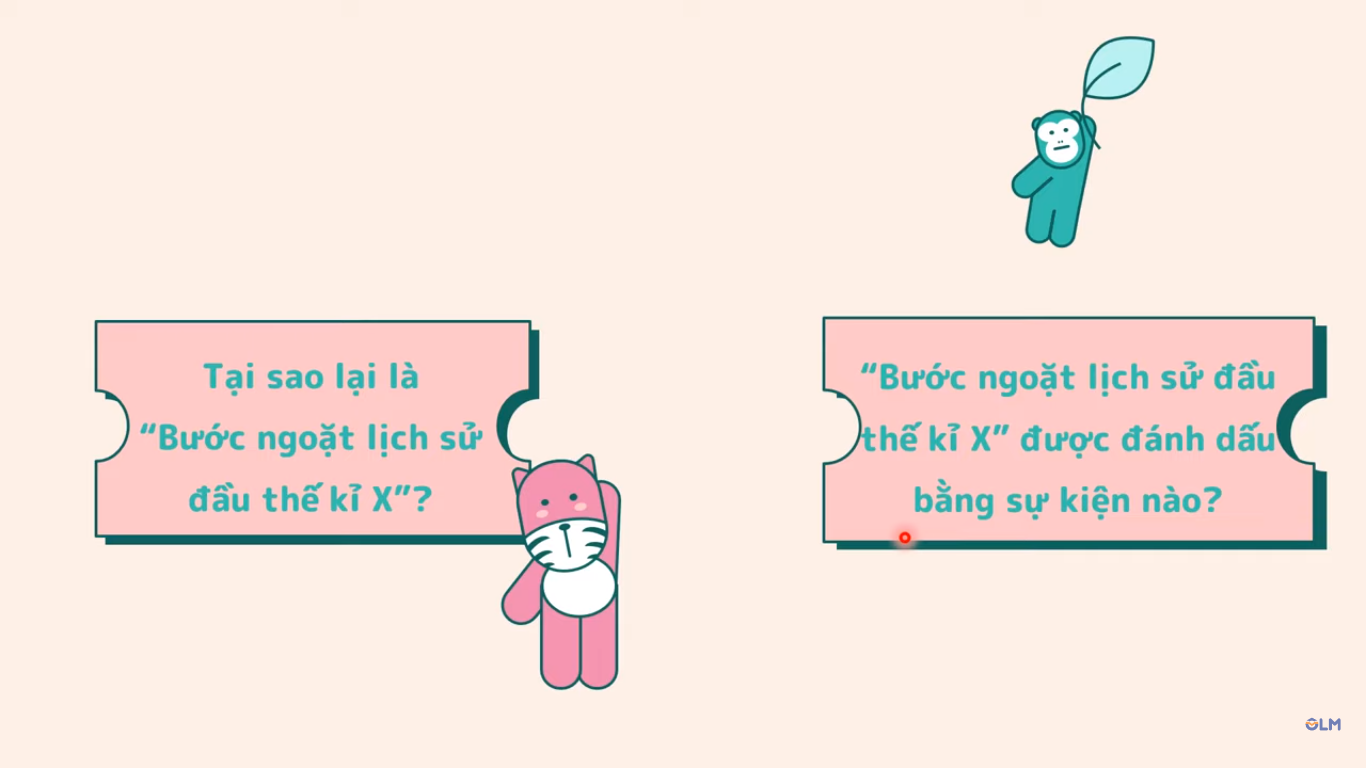 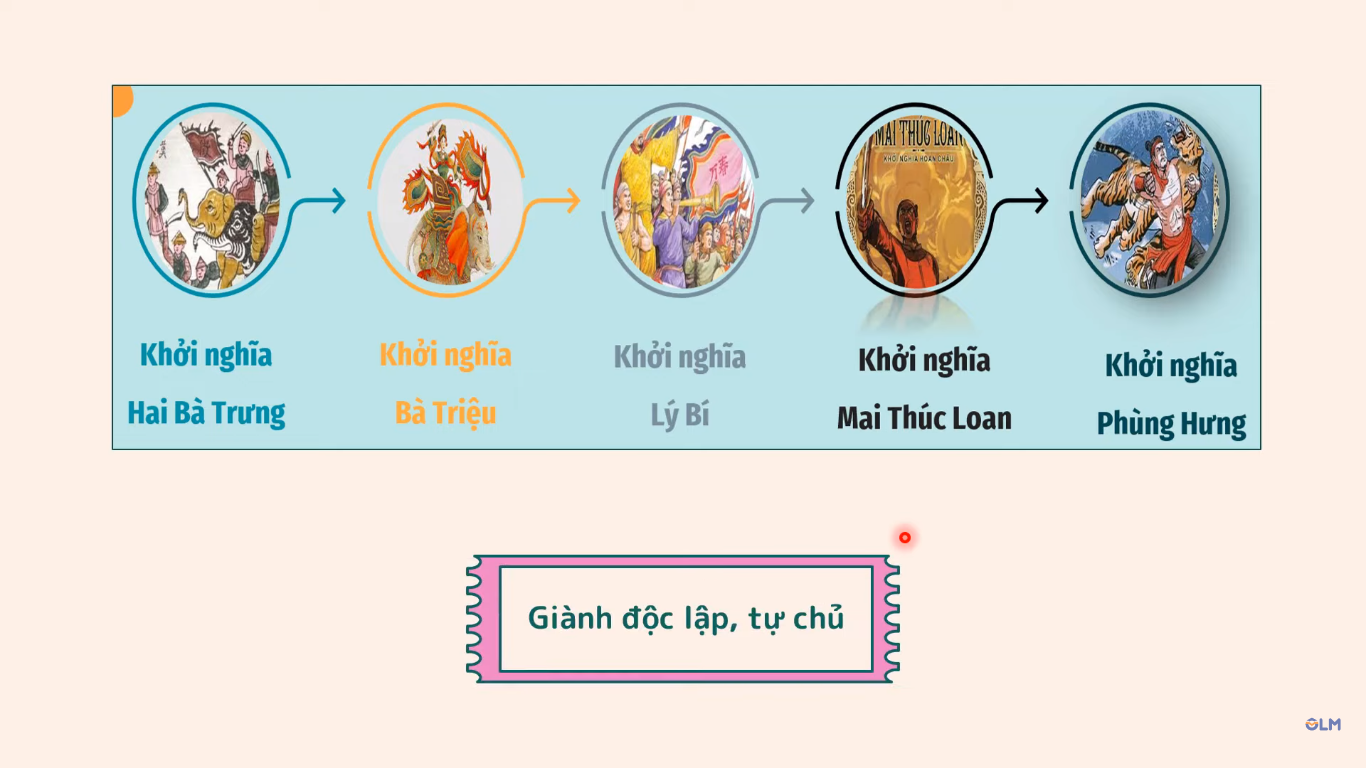 NỘI DUNG BÀI HỌC
01
Họ Khúc và họ Dương giành quyền tự chủ
02
Ngô Quyền và chiến thắng Bạch Đằng năm 938
1. Họ Khúc và họ Dương giành quyền tự chủ
a, Cuộc nổi dậy của Khúc Thừa Dụ và cải cách của Khúc Hạo
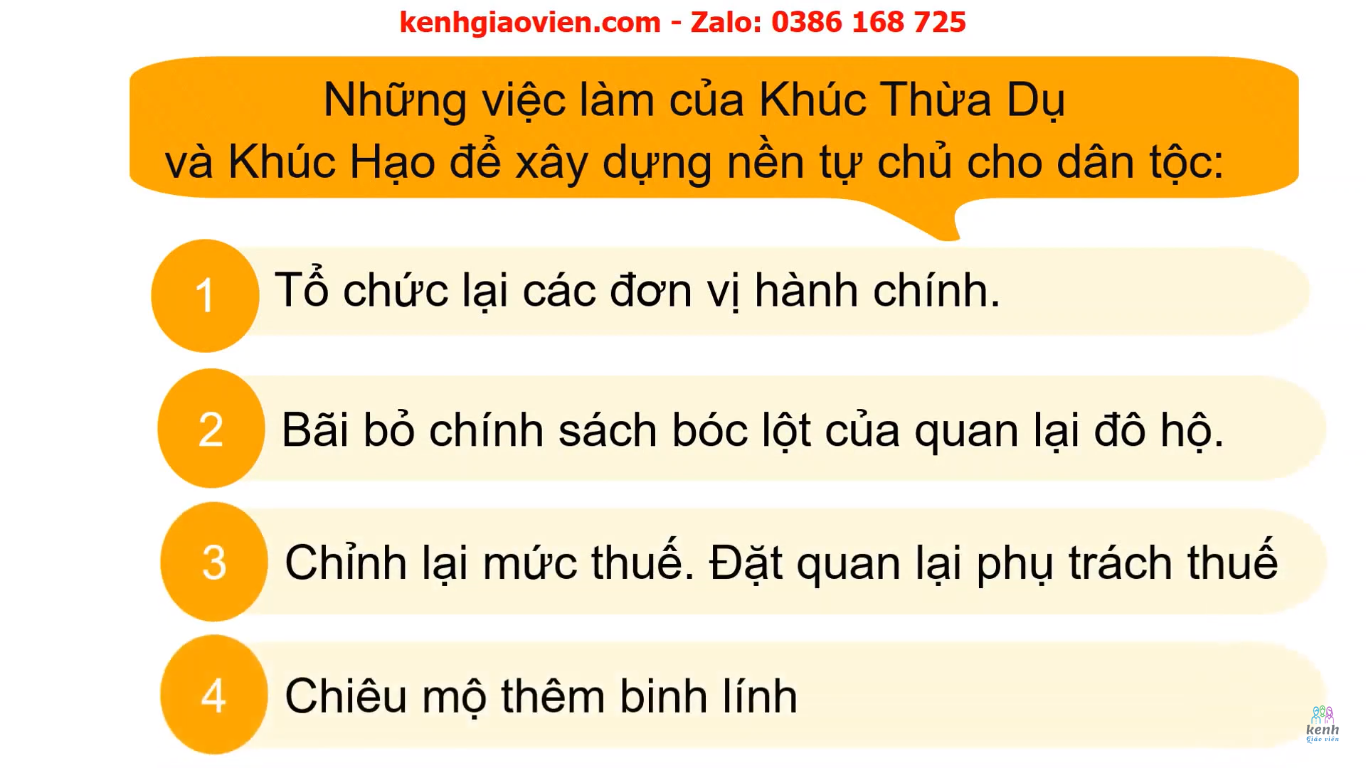 Tự xưng Tiết độ sứ
Định lại thuế, tha bỏ lực dịch
Lập sổ hộ khẩu
1. Họ Khúc và họ Dương giành quyền tự chủ
a, Cuộc nổi dậy của Khúc Thừa Dụ và cải cách của Khúc Hạo
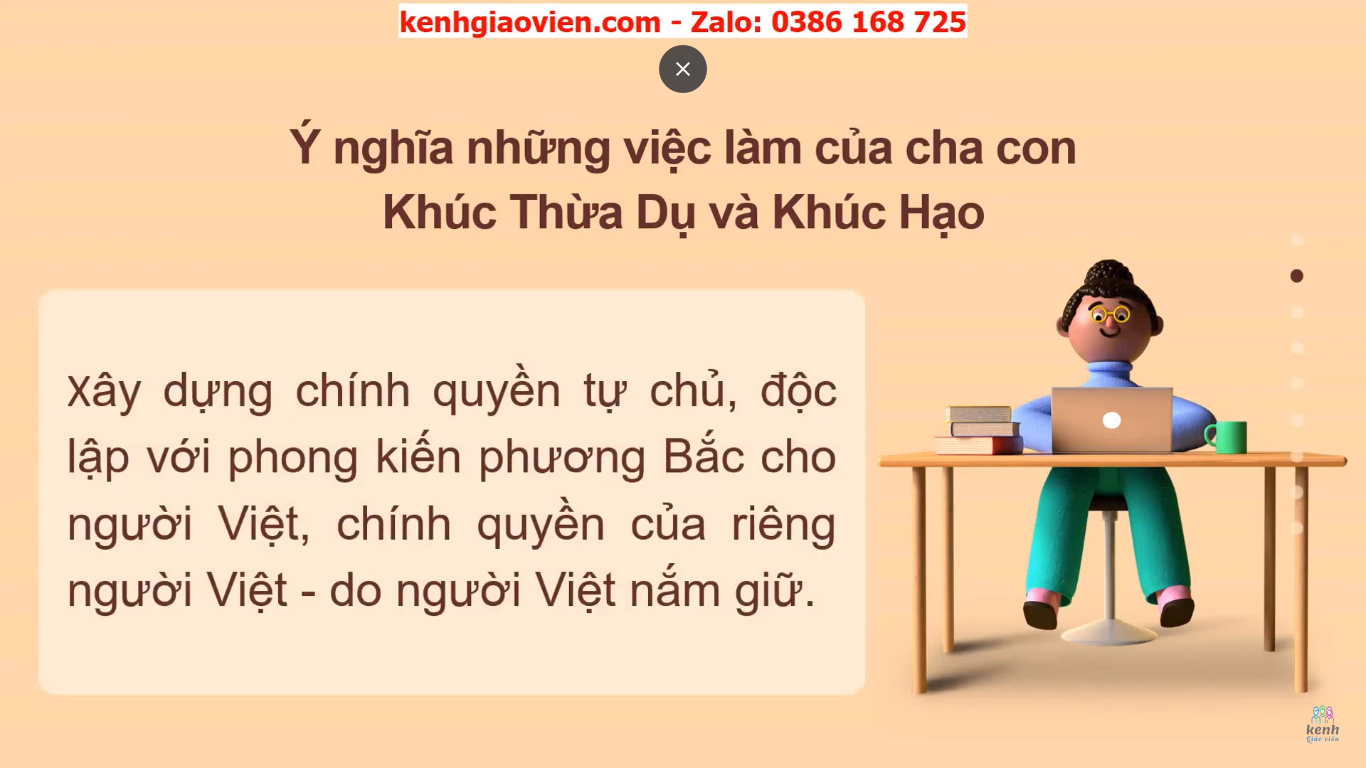 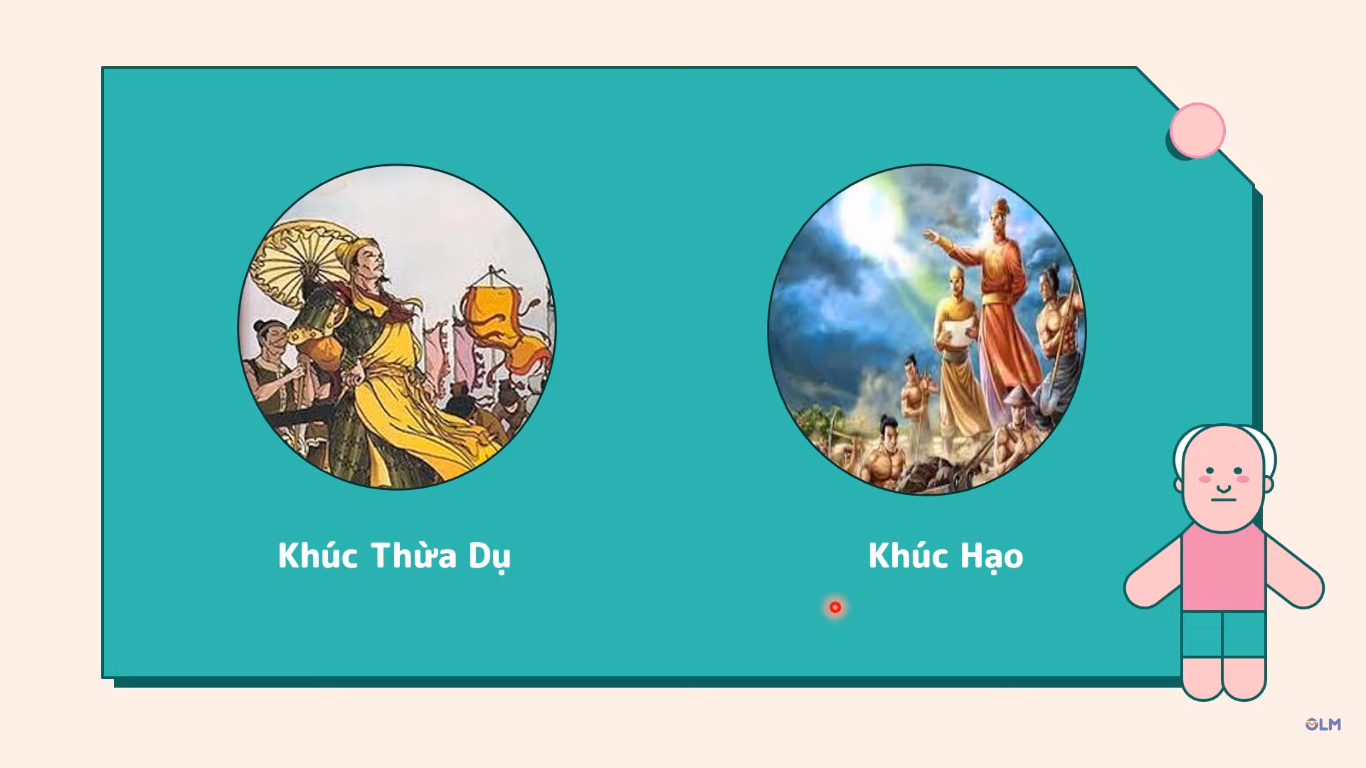 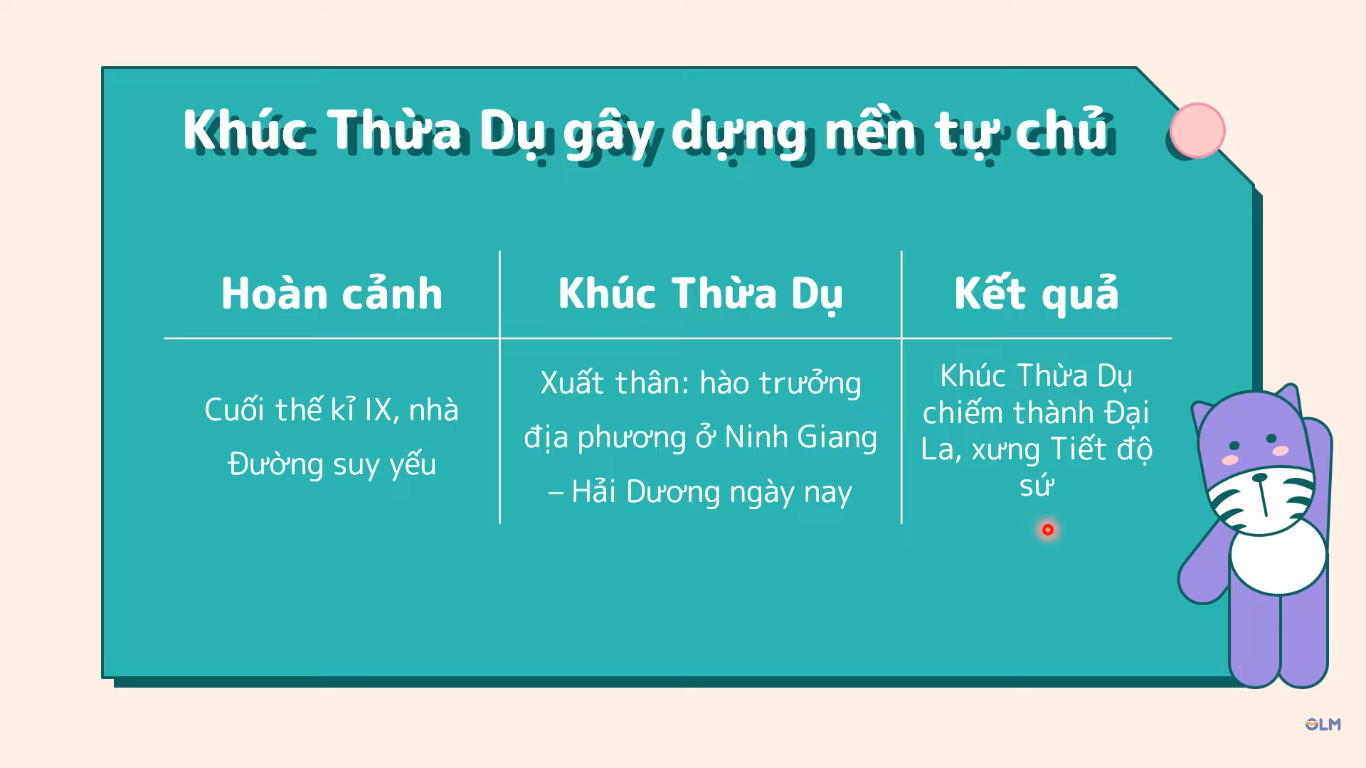 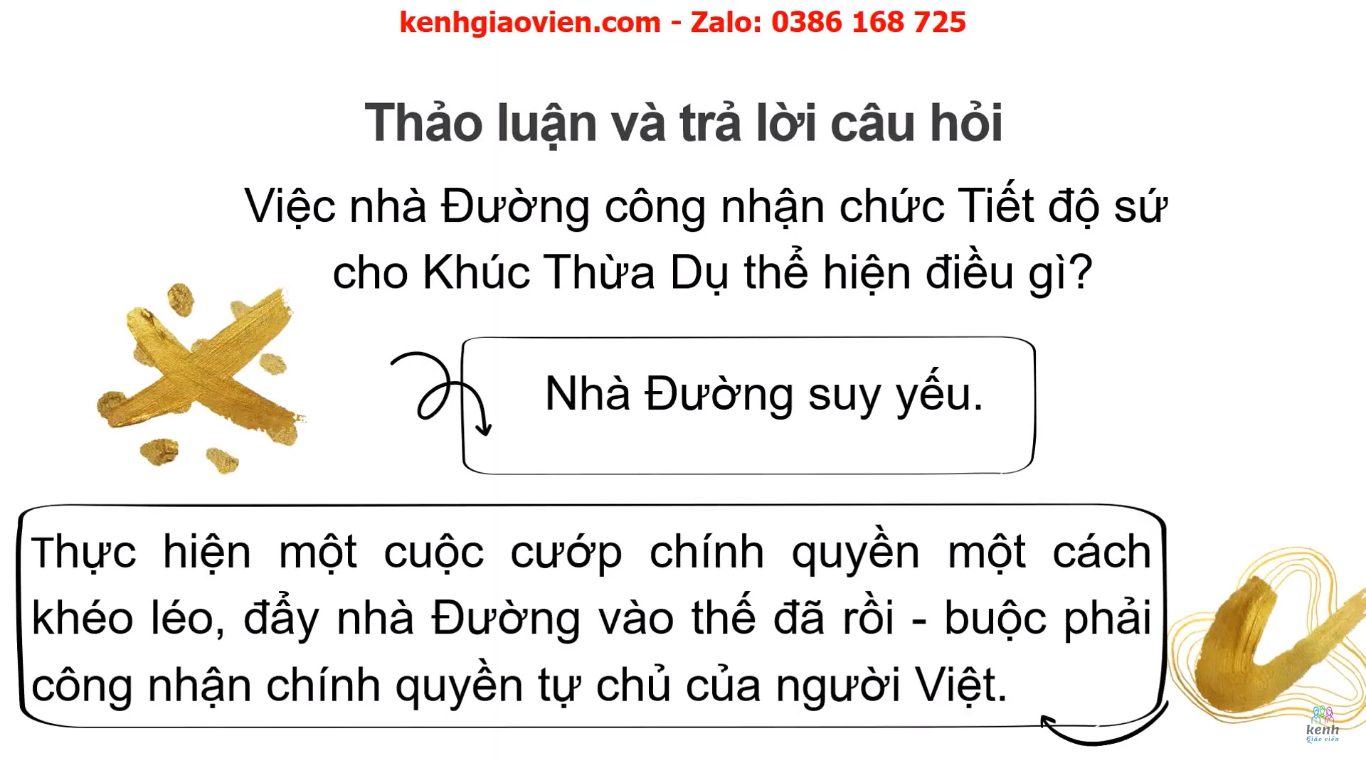 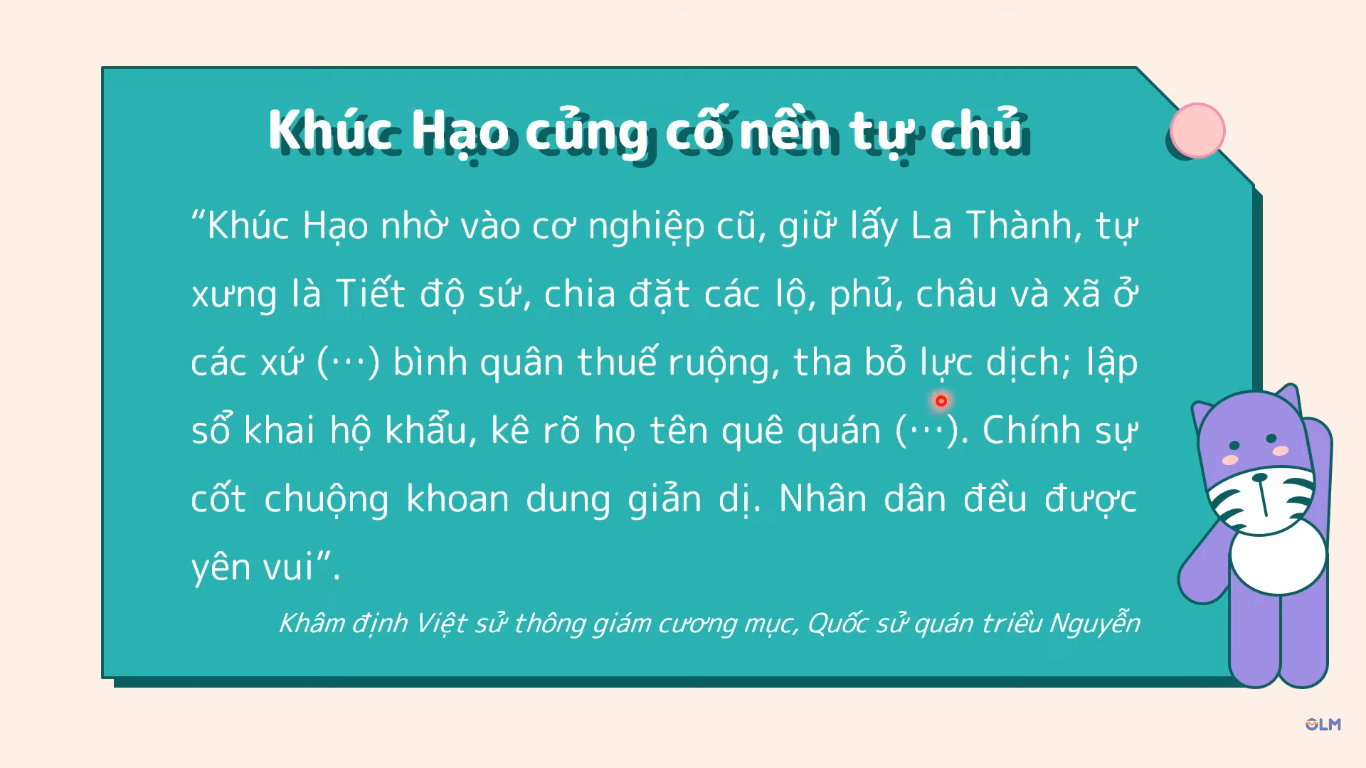 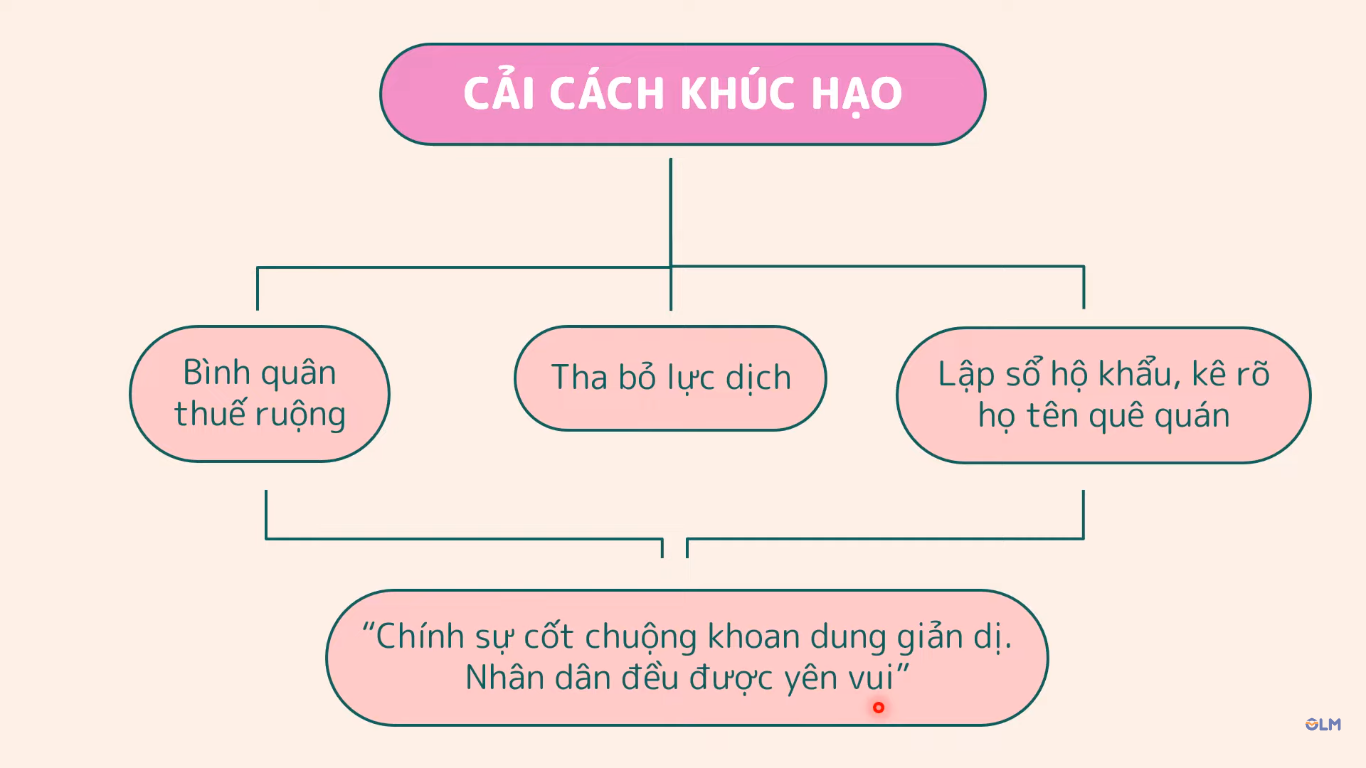 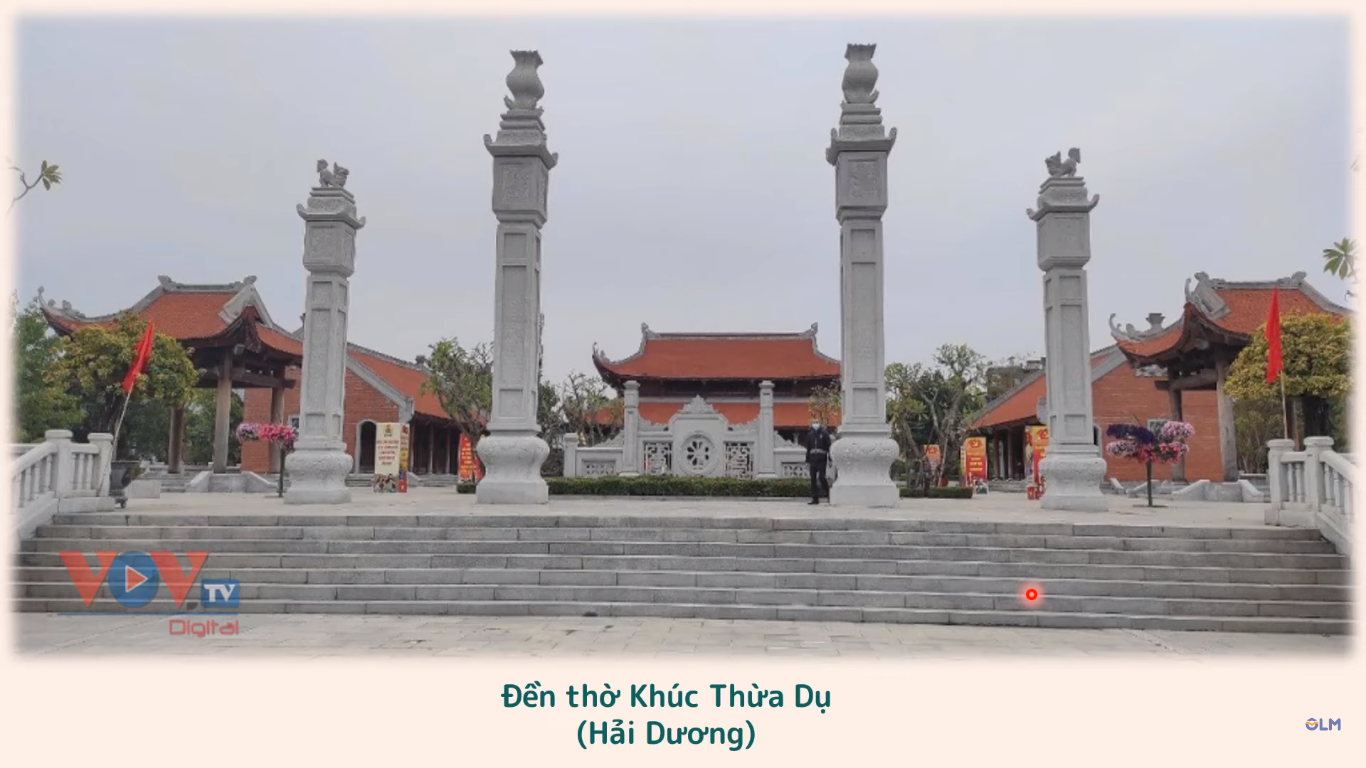 1. Họ Khúc và họ Dương giành quyền tự chủ
b, Dương Đình Nghệ chống quân Nam Hán, củng cố nền tự chủ
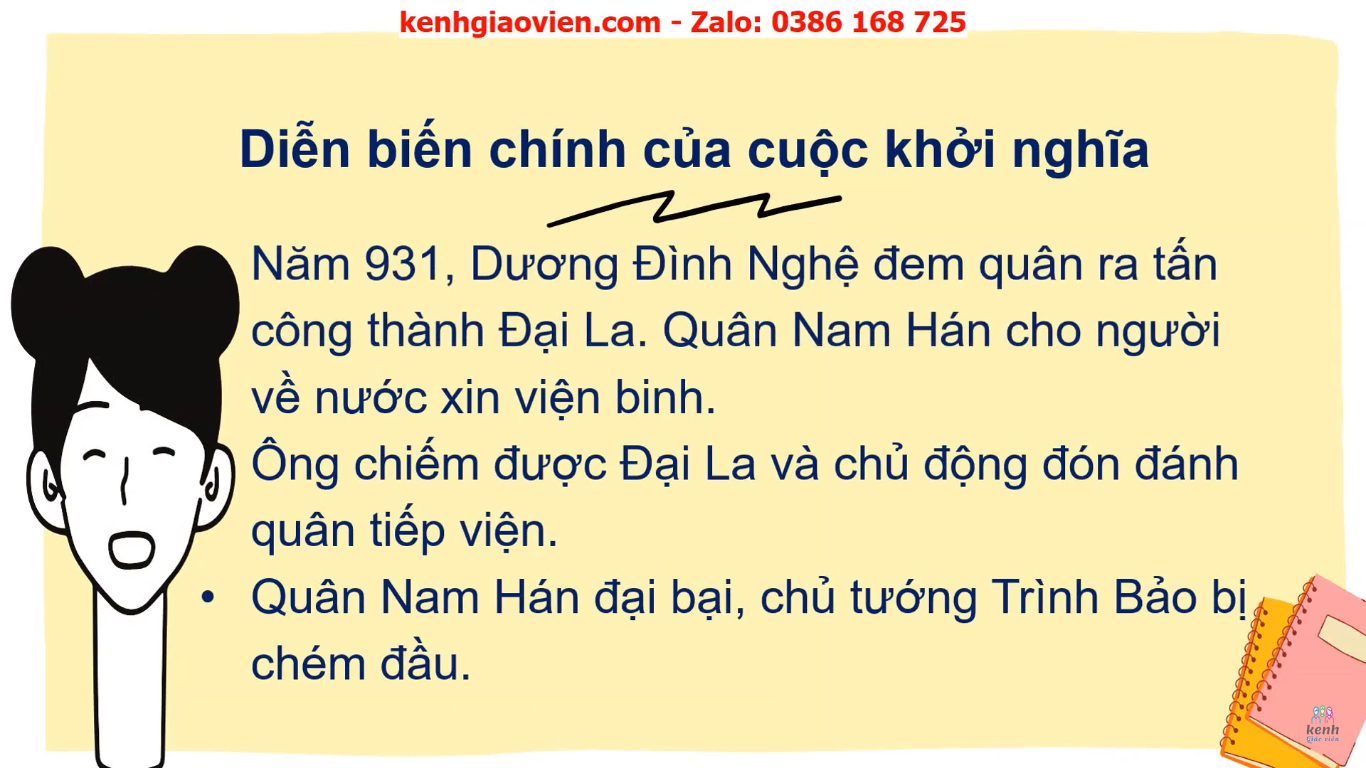 1. Họ Khúc và họ Dương giành quyền tự chủ
b, Dương Đình Nghệ chống quân Nam Hán, củng cố nền tự chủ
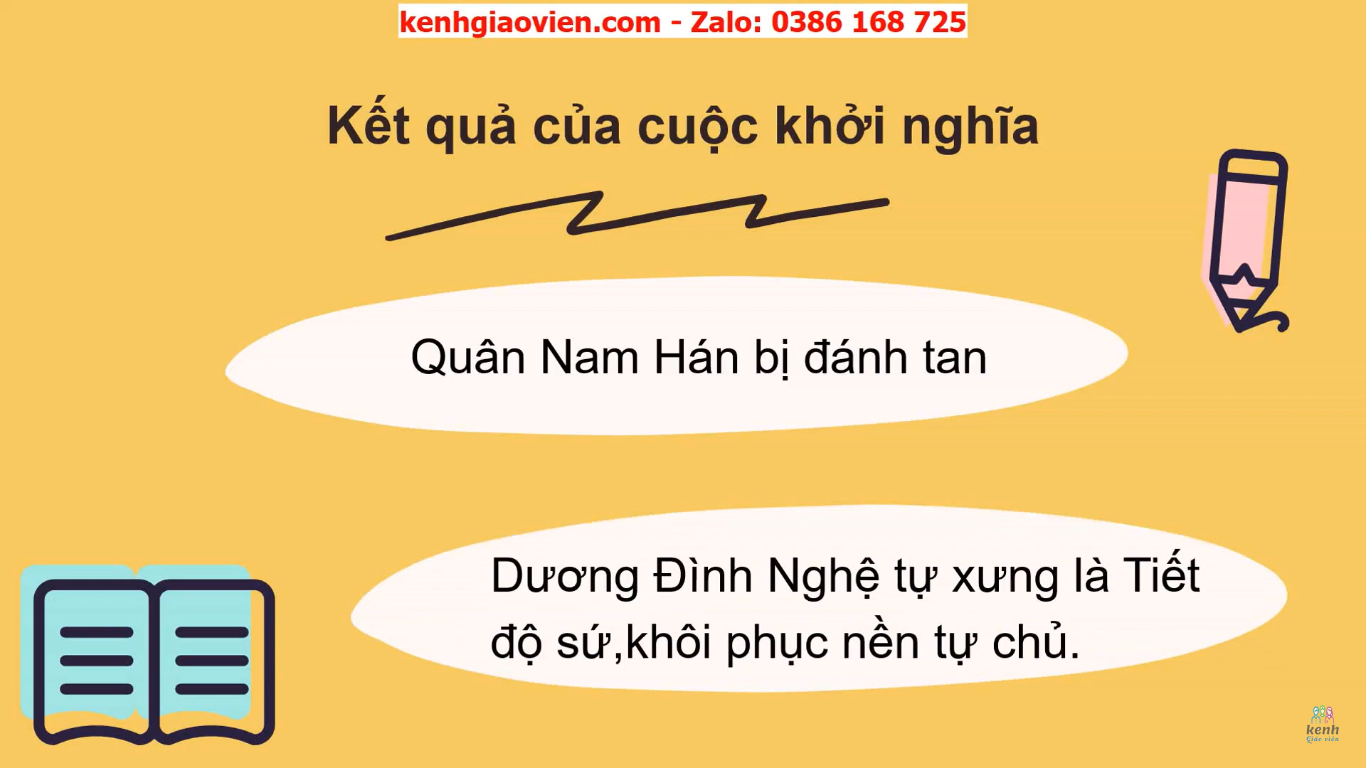 cuộc kháng chiến thắng lợi
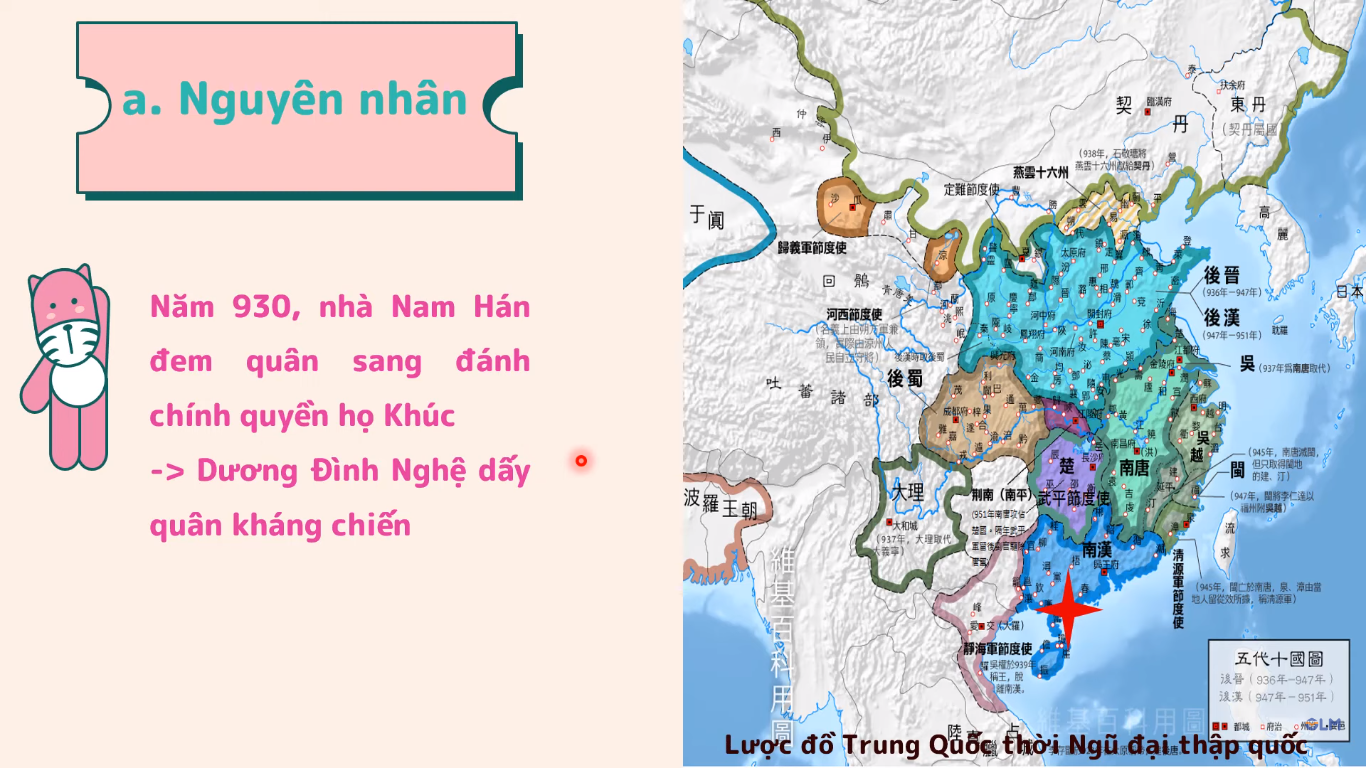 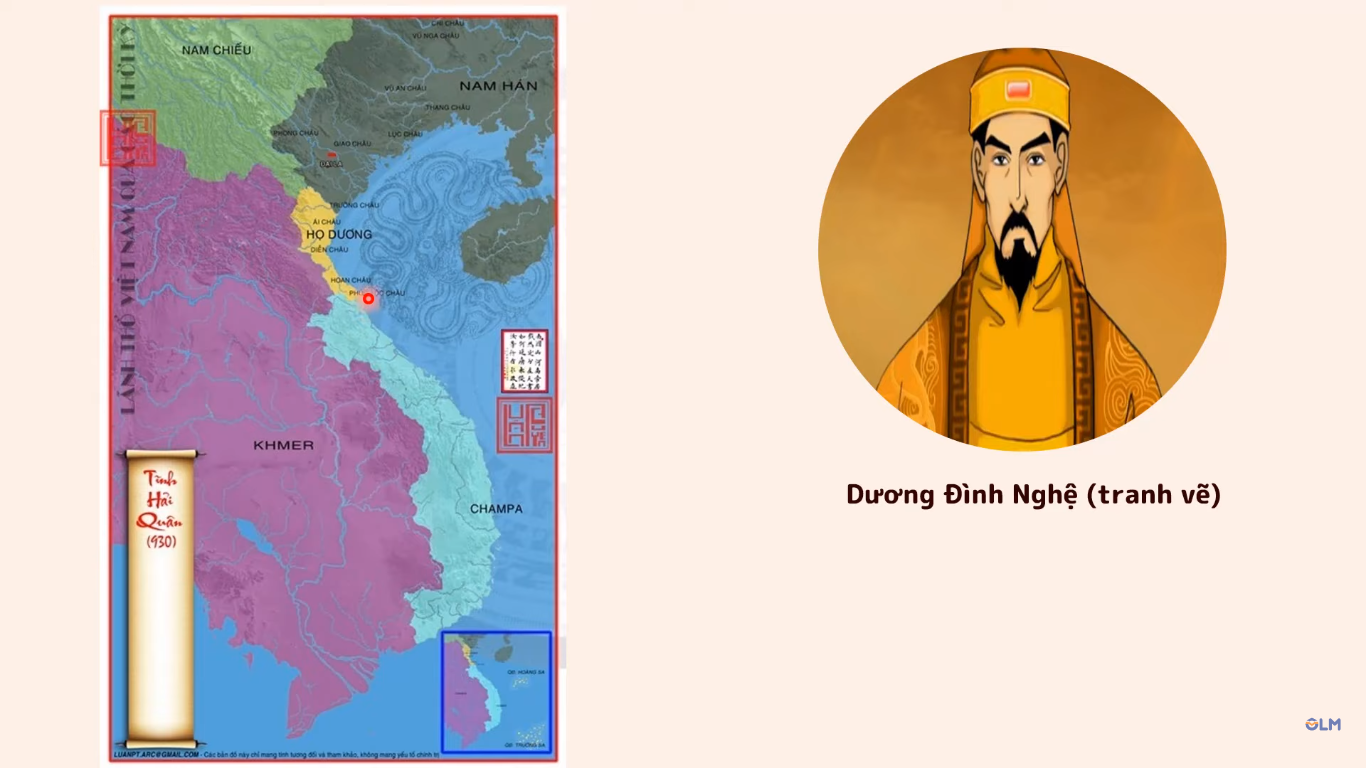 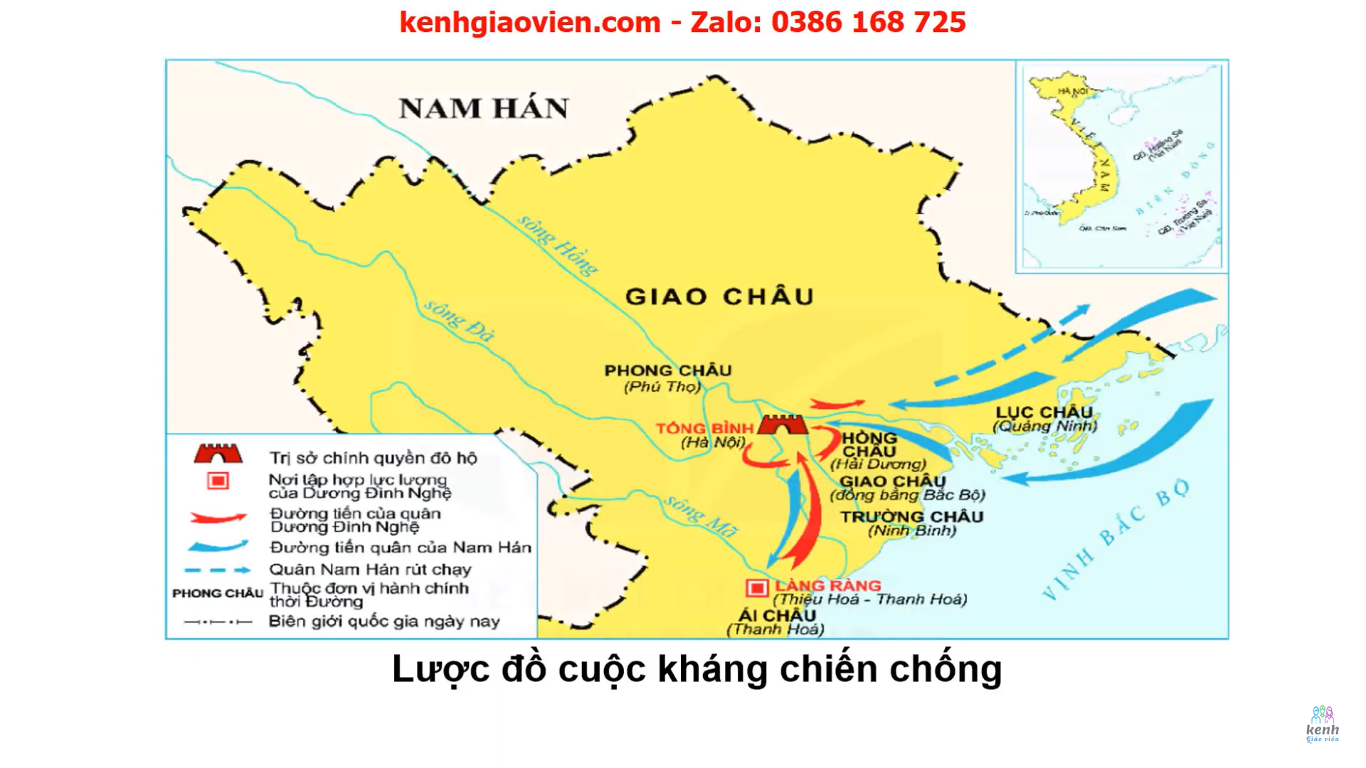 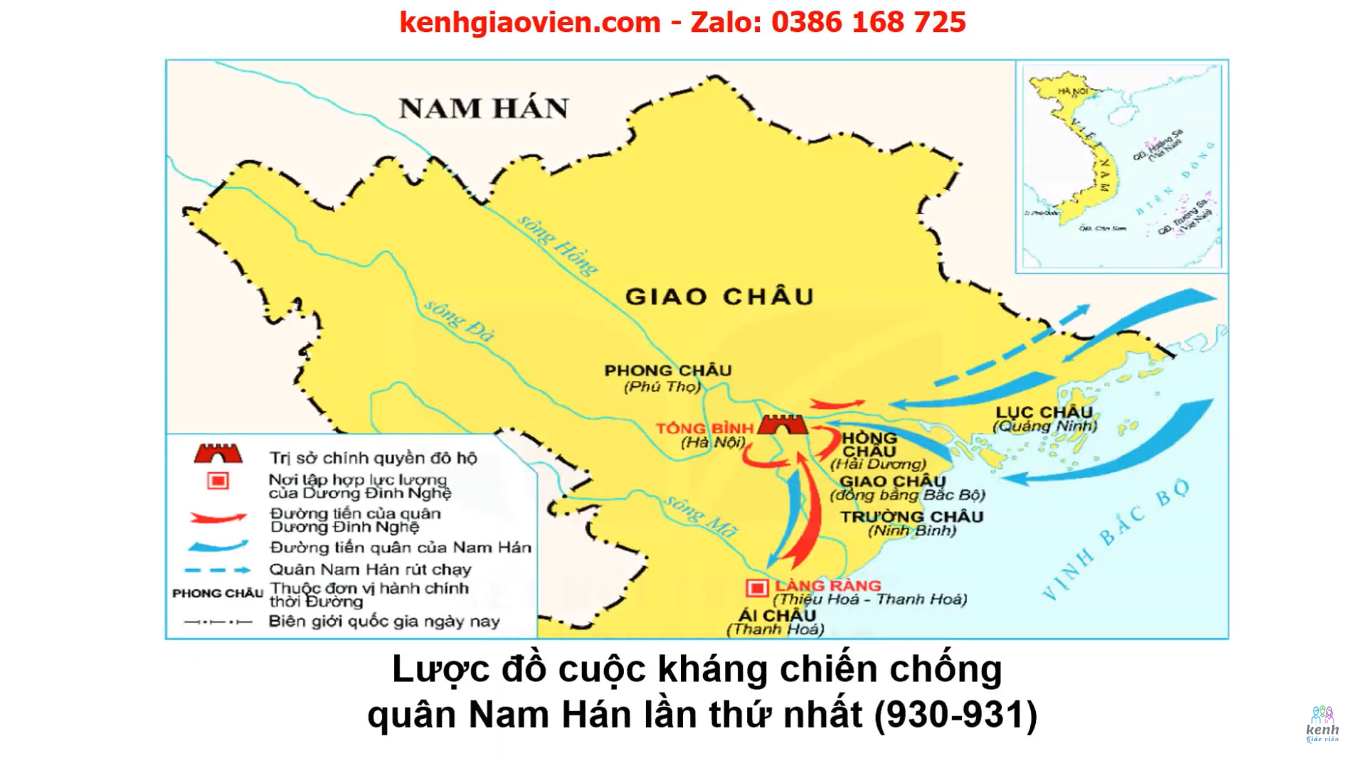 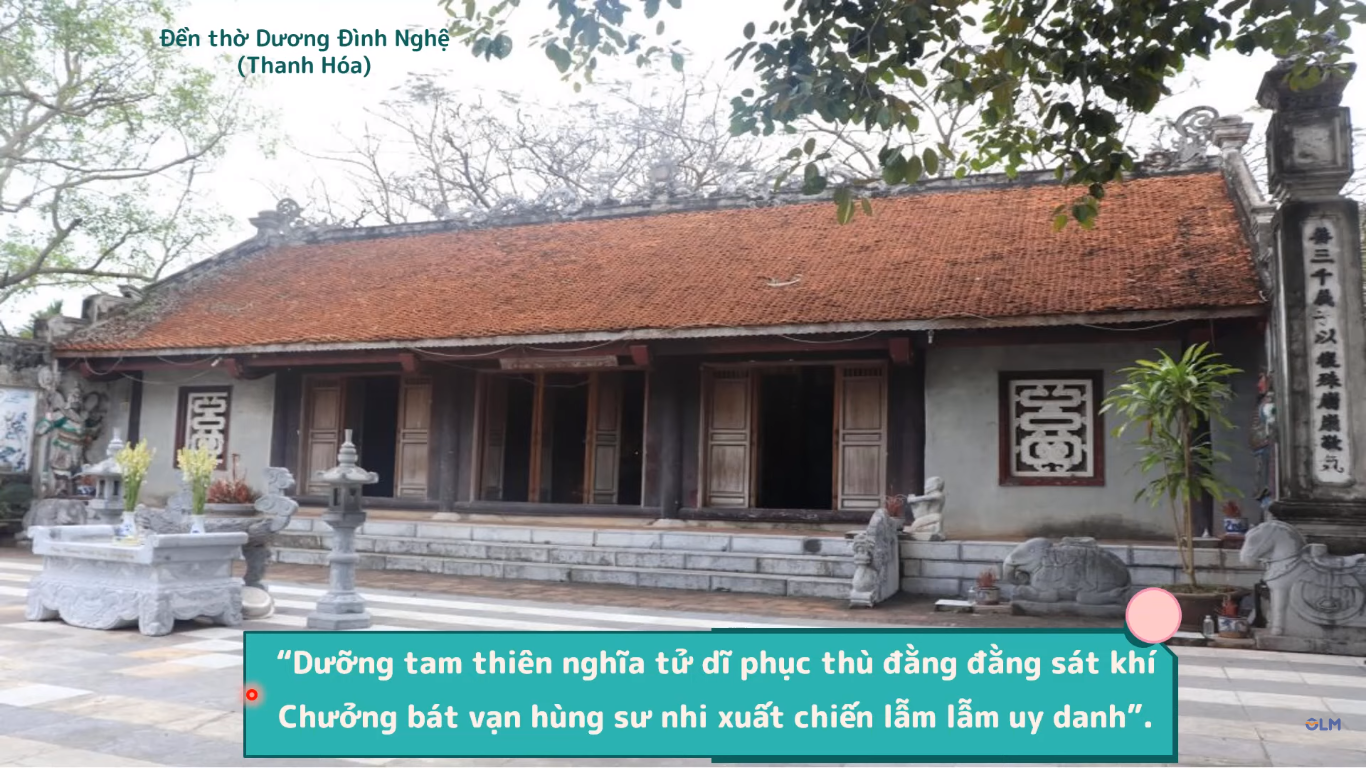 Cảm ơn các em đã chú ý lắng nghe!